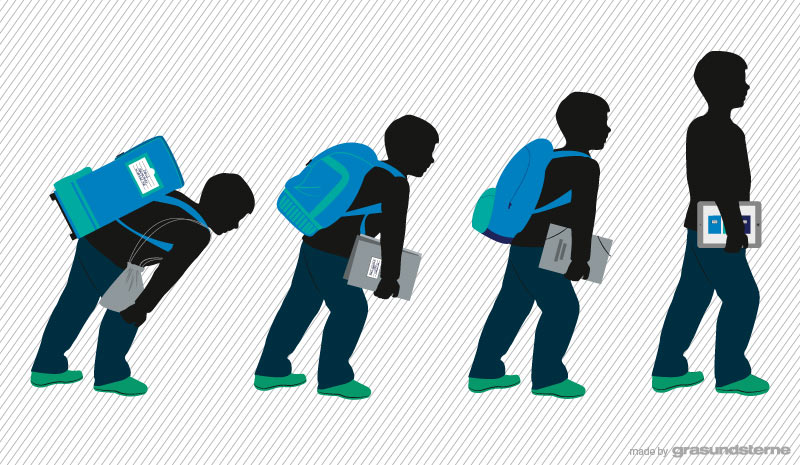 Our digital learning fairy-tale
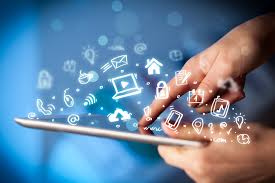 By primary 4.20
Once upon a time in a fantastic school called Mearns, there was a hardworking class of primary four pupils.
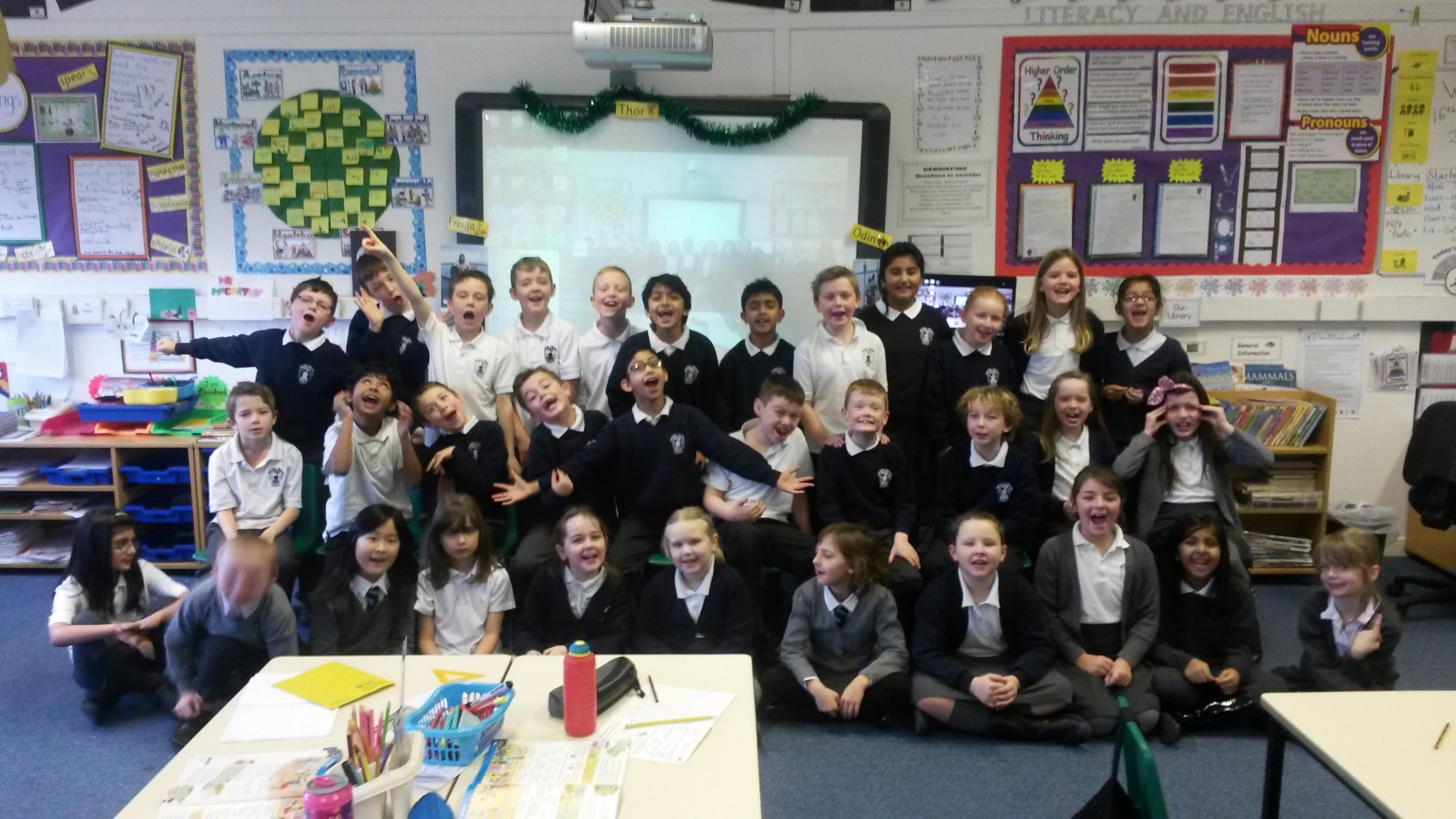 These enthusiastic, young boys and girls loved, more than anything, to learn.
They loved to read, they loved to write
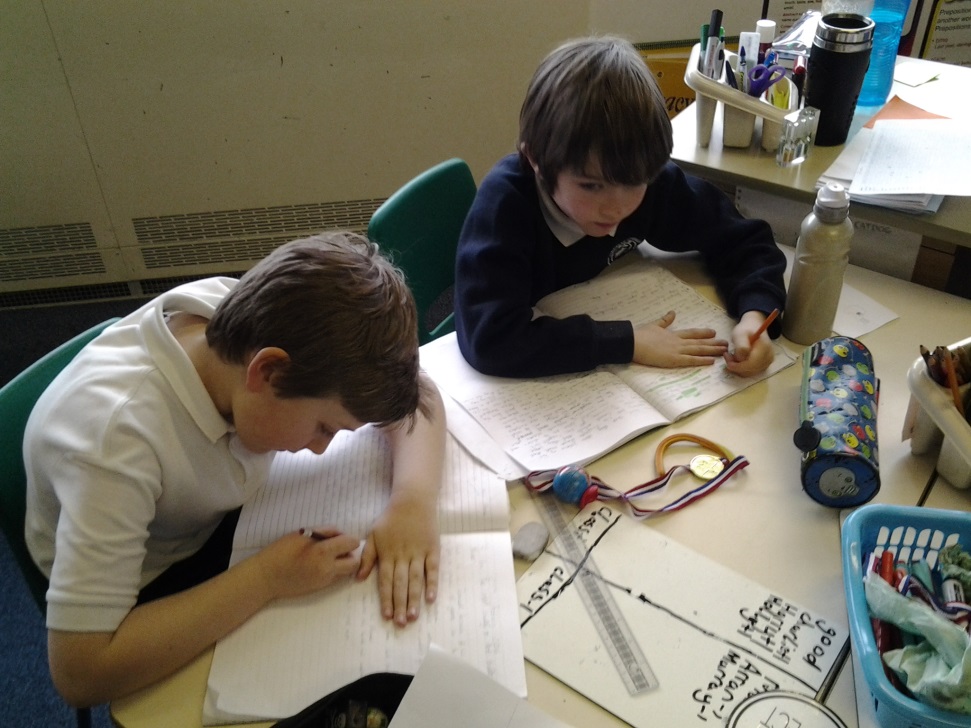 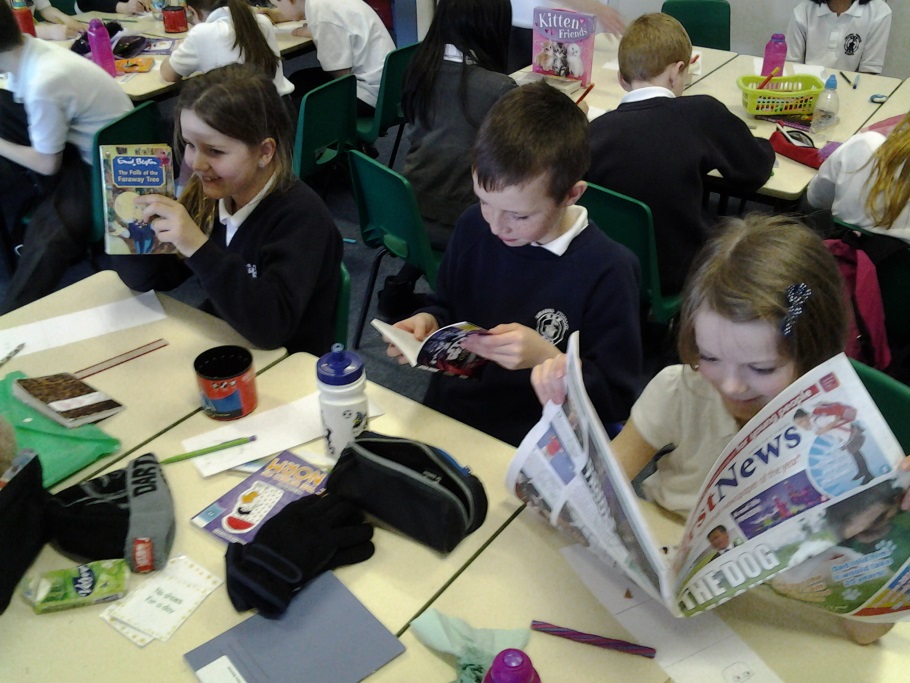 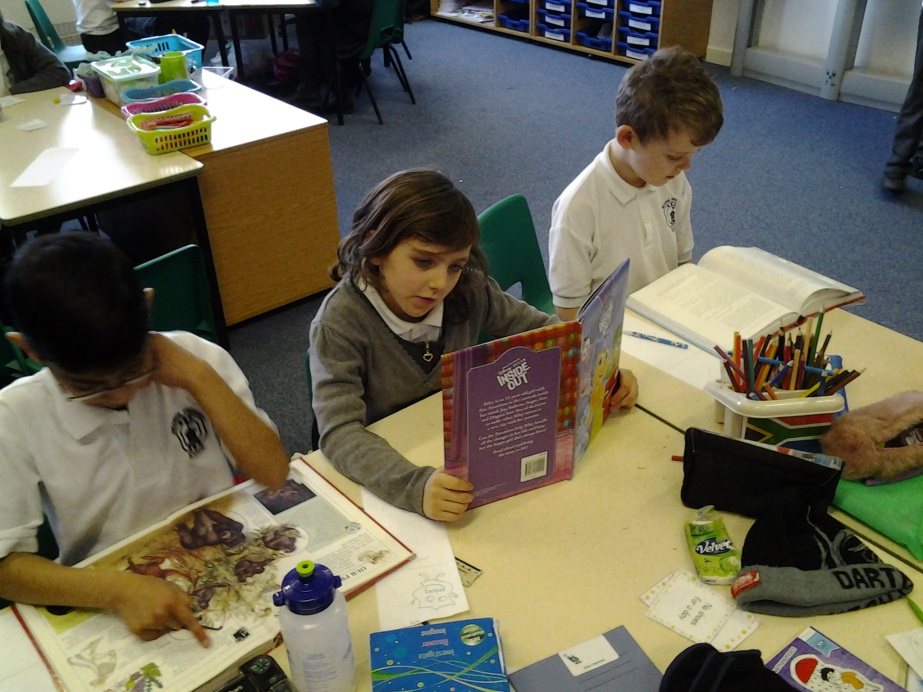 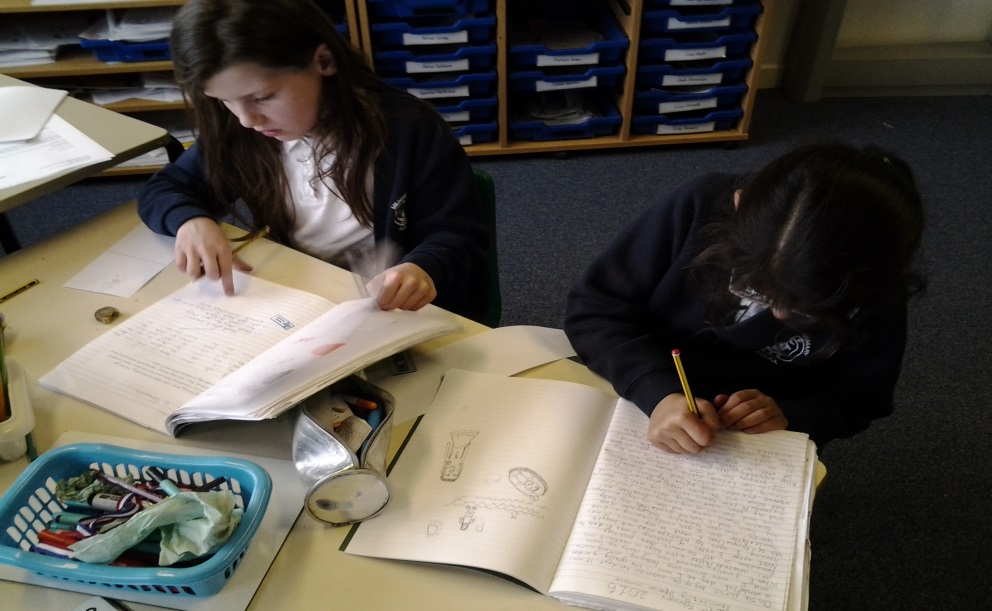 They loved to draw and would rarely fight.
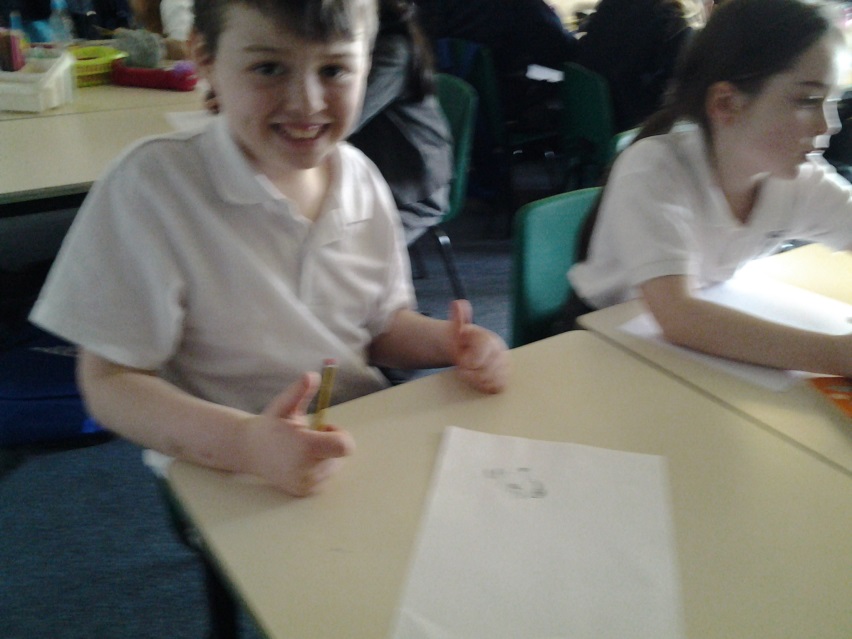 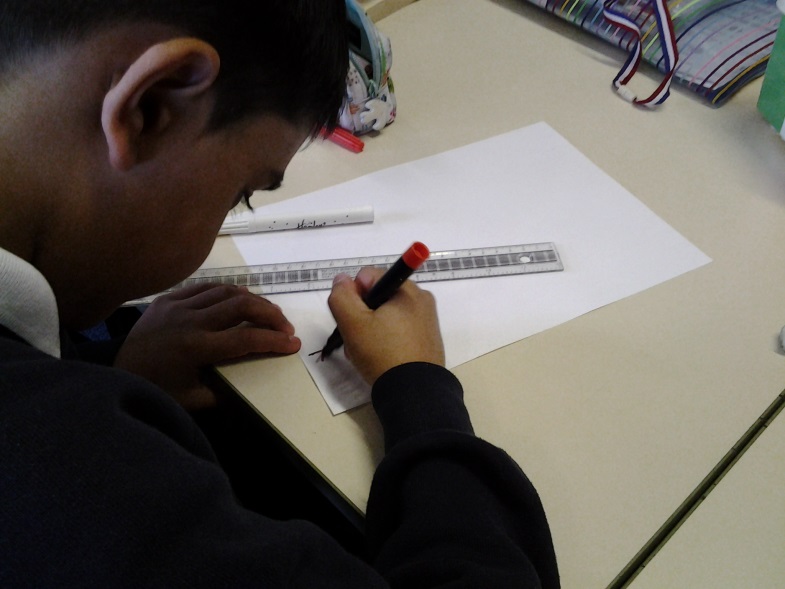 They loved to sing, they loved to run
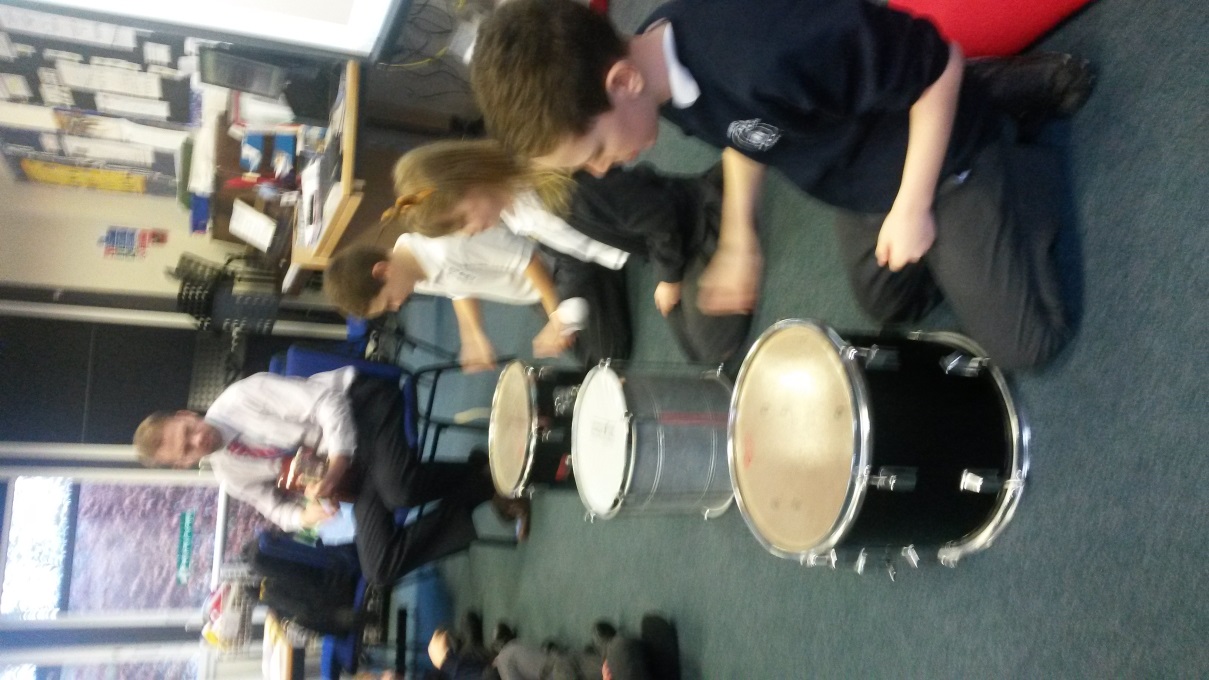 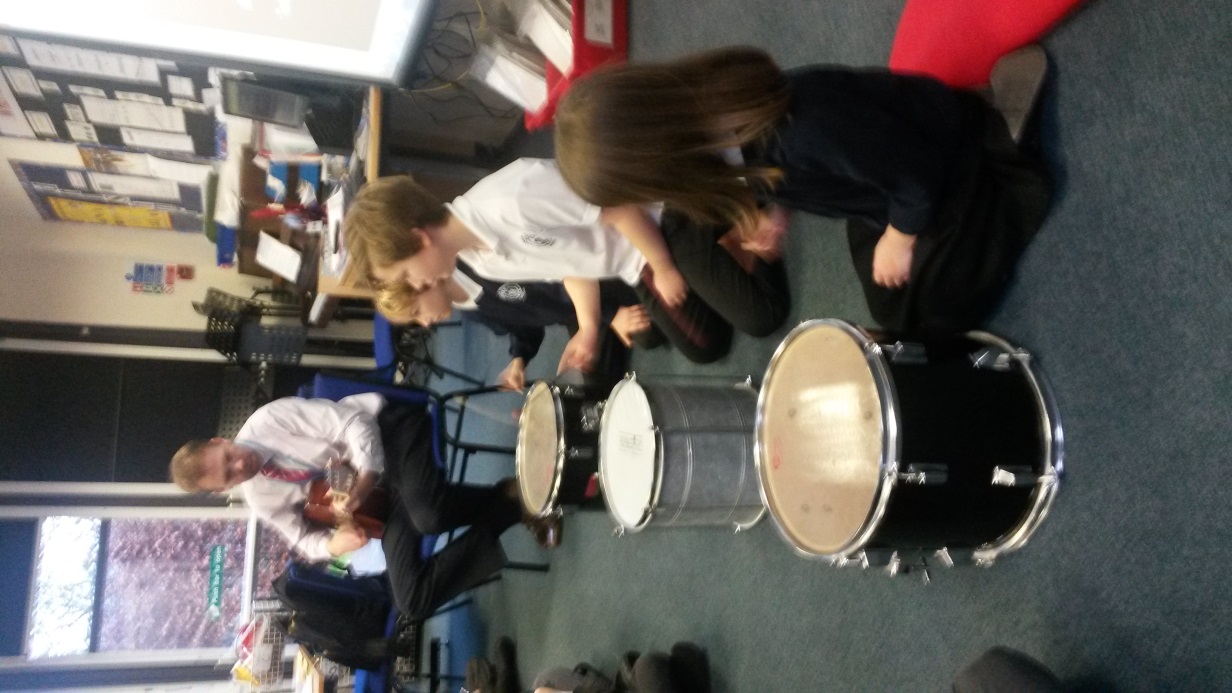 They loved to make, and have lots of fun.
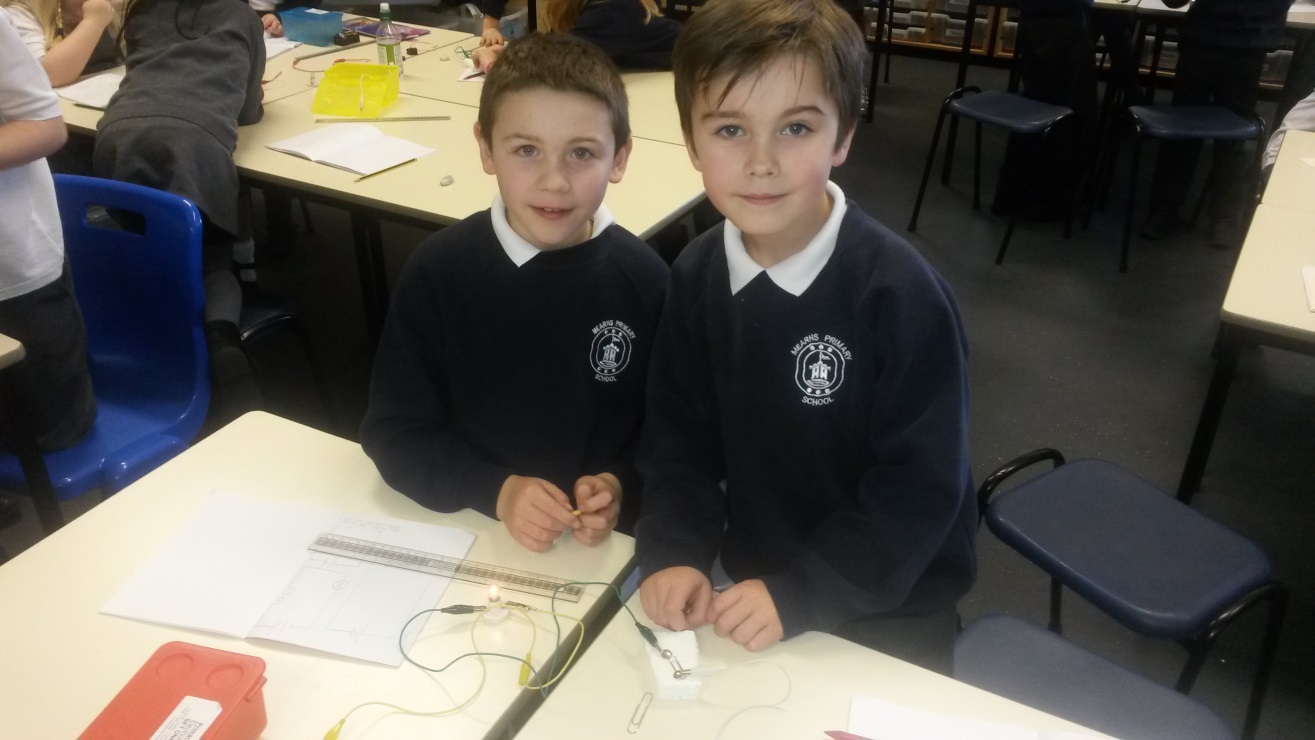 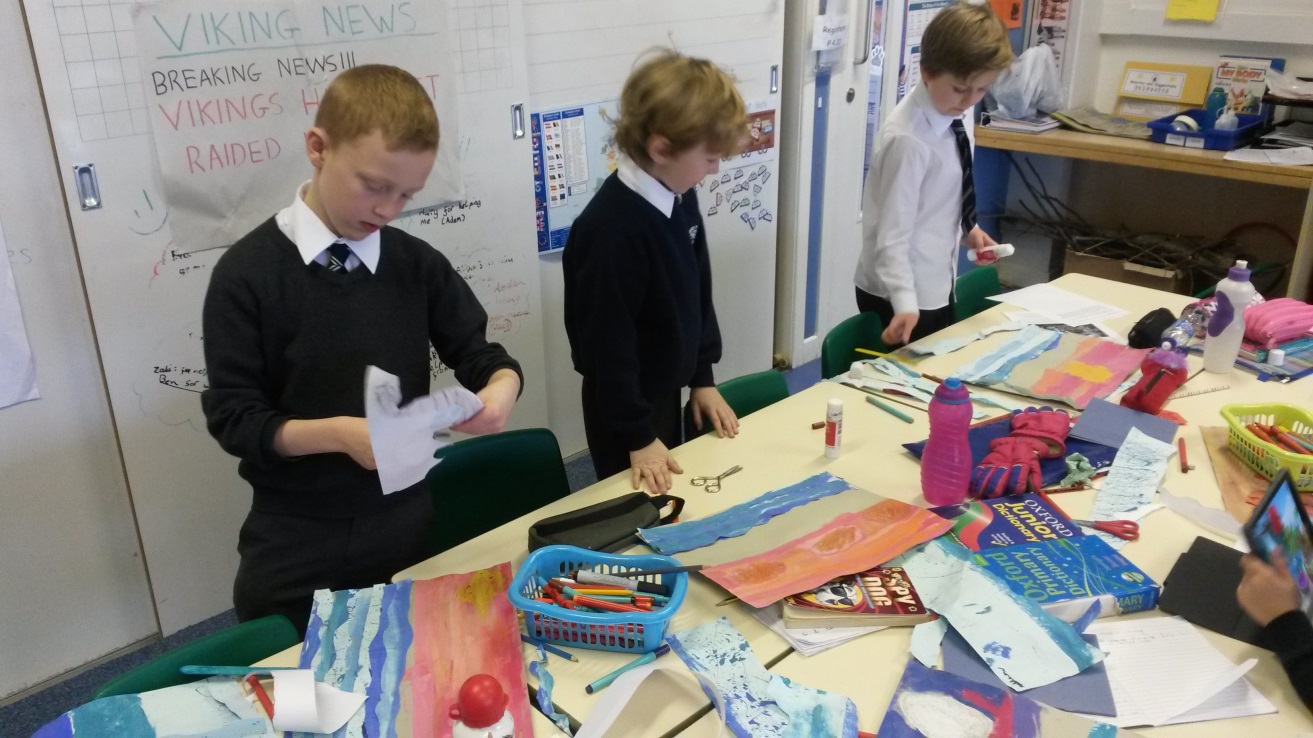 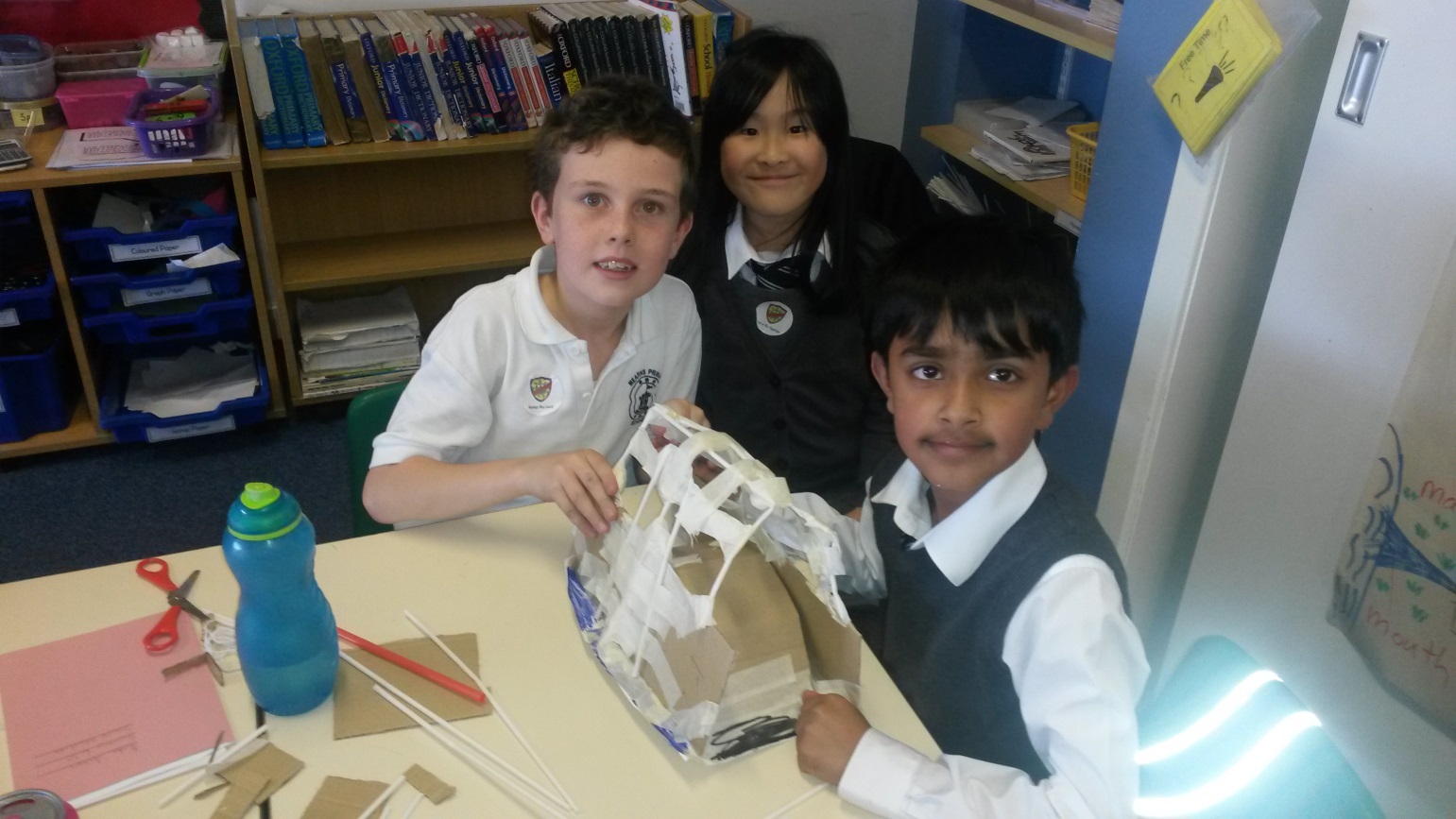 Their lovely school had so much stuff
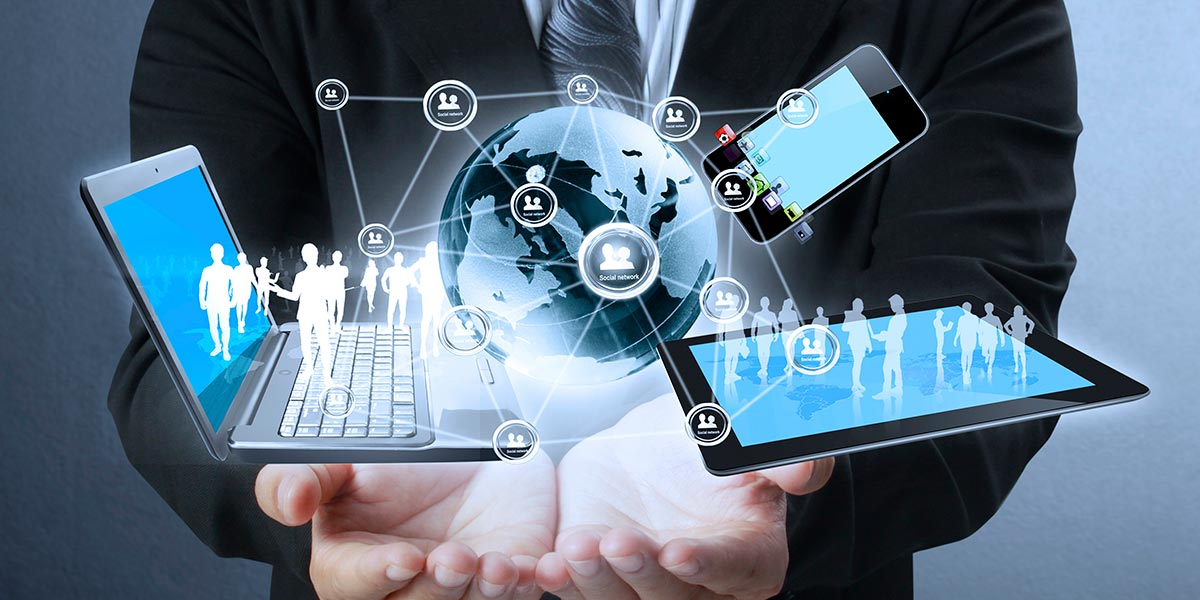 To help make learning challenging and tough.
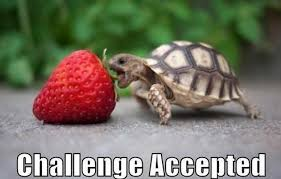 The boys and girls knew that they were very lucky.
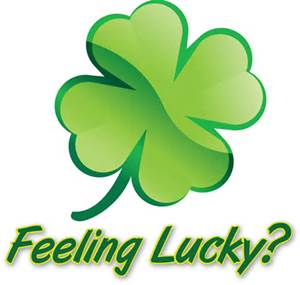 They had so many great resources that others in the world might not.
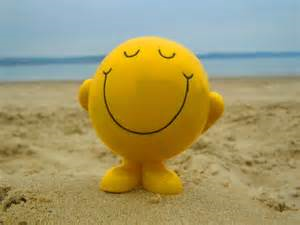 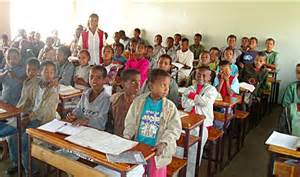 One day, a young boy from a far, far, far away land came to visit the primary four class.
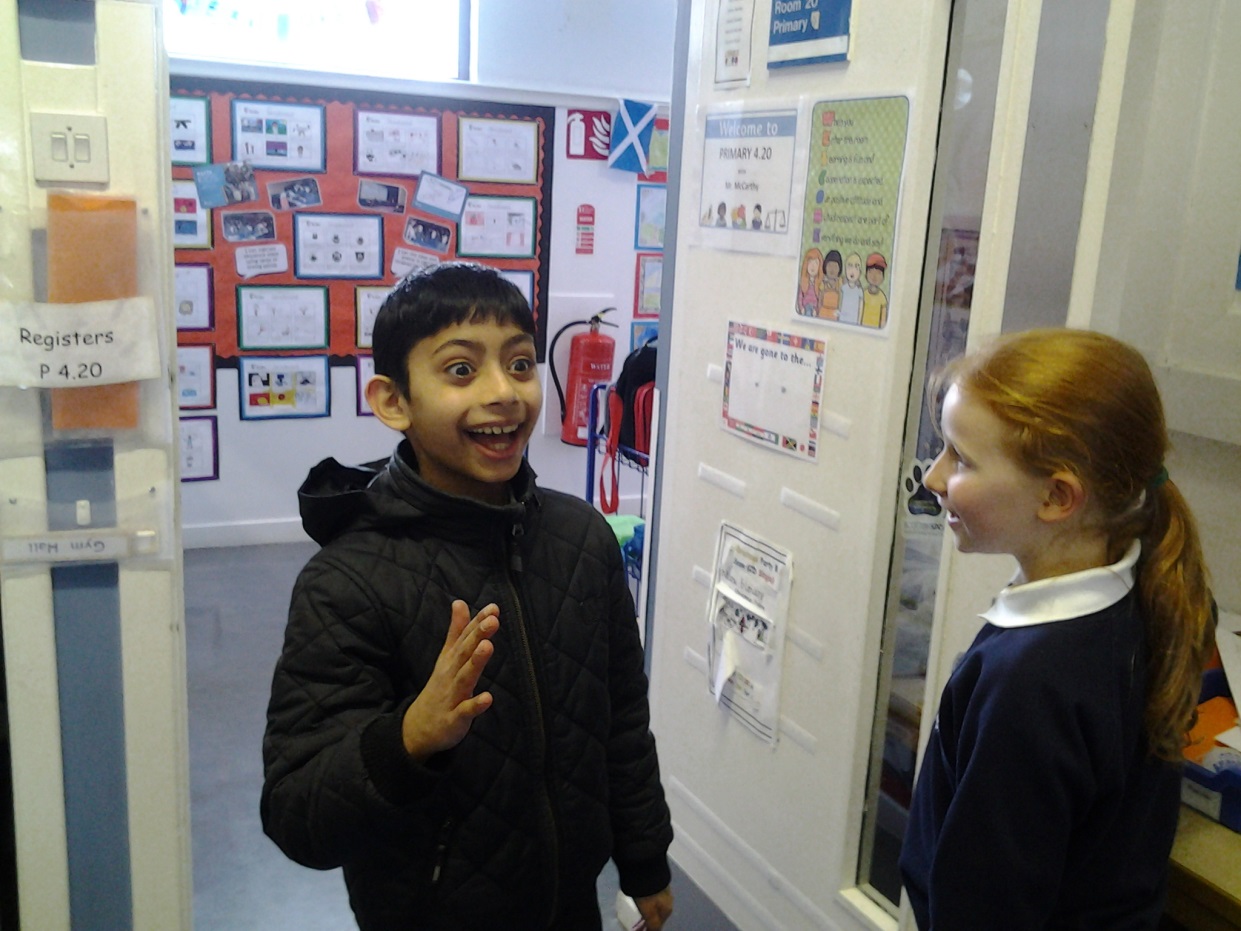 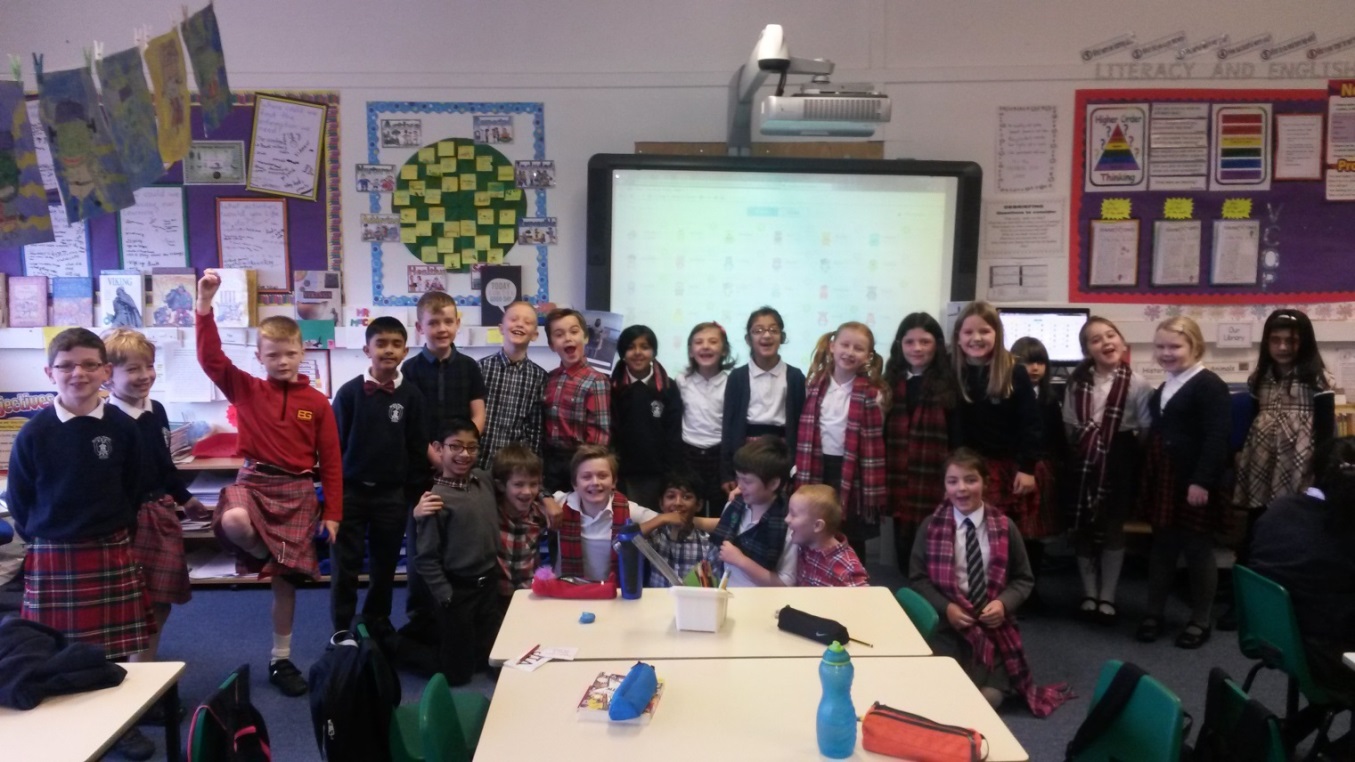 The boy was truly amazed at all the digital technology the boys and girls had access to.
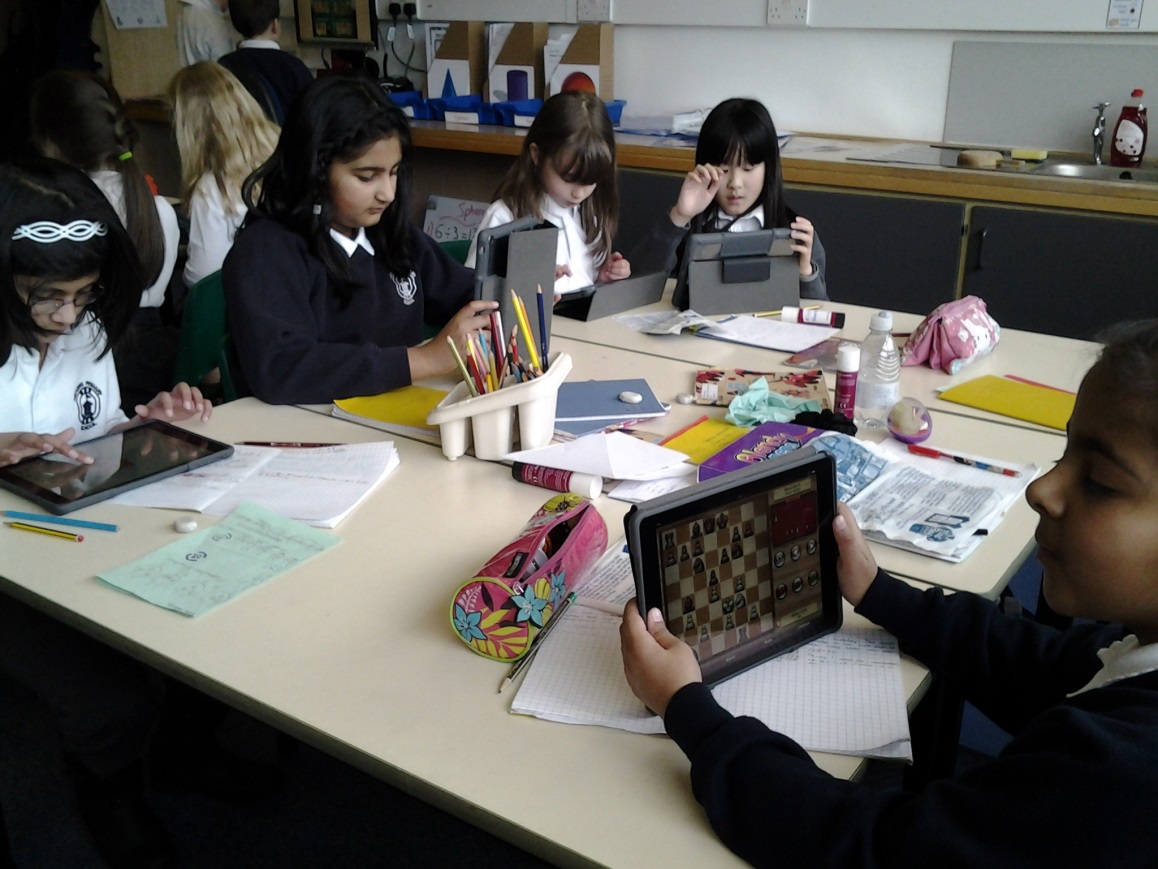 The boys and girls decided that they would show the young boy how they benefited from digital learning.
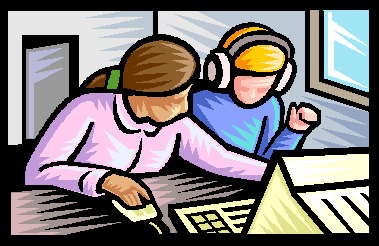 First they showed him the incredible ICT suites, filled with so many fantastic computers.
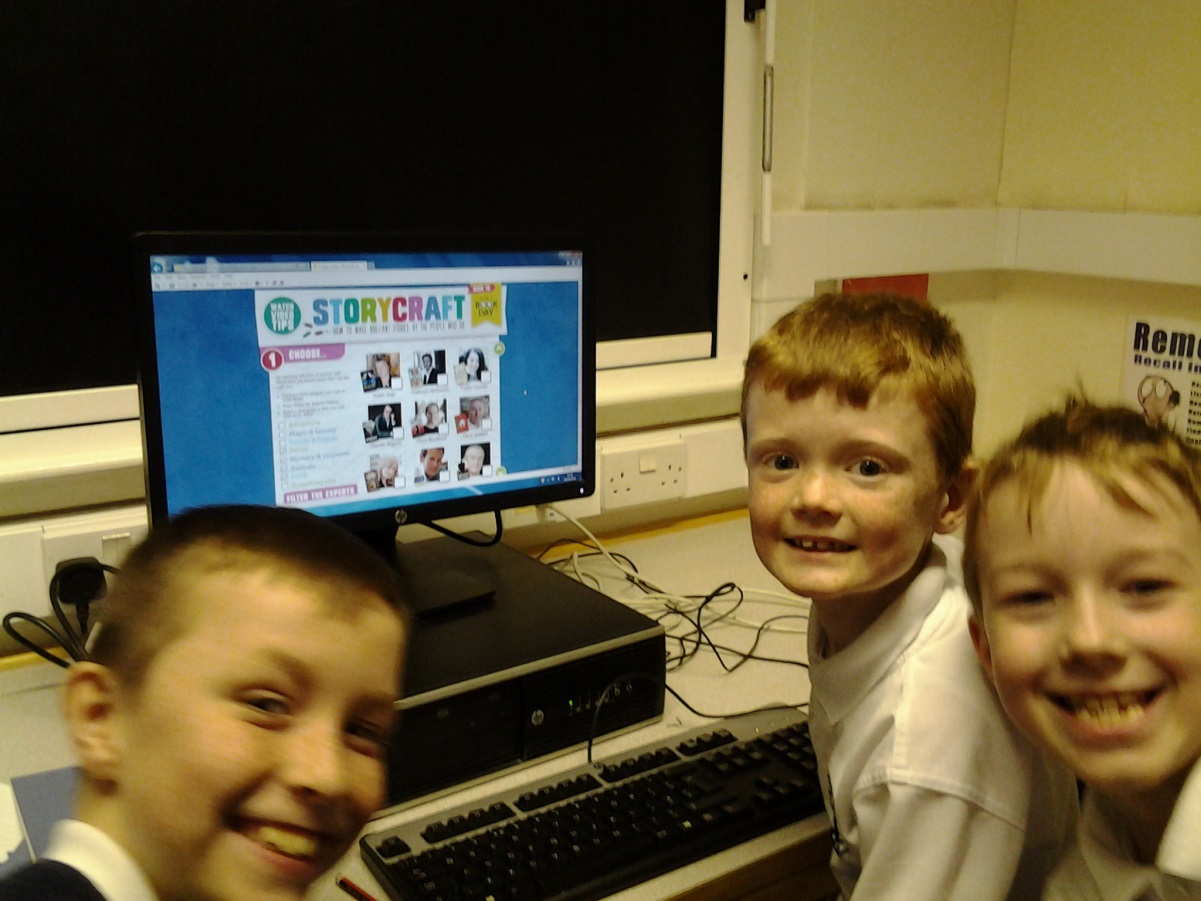 They explained to the boy what they used these computers for.
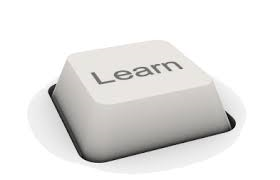 ‘’We learn computer skills such as typing or how to use software like Microsoft Office,’’ said one of the girls.
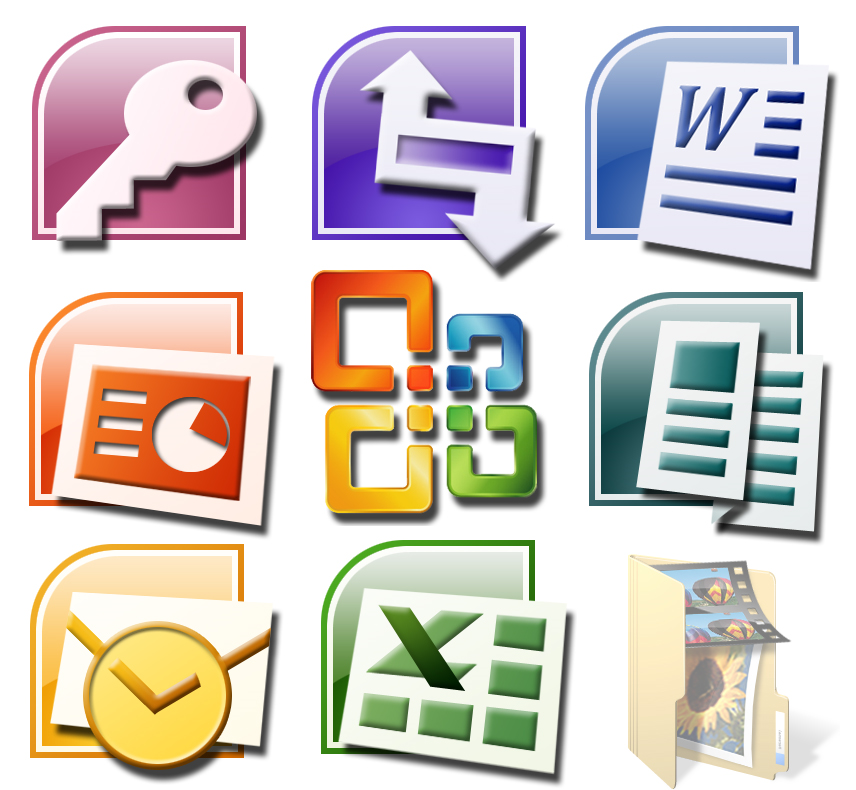 ‘’We also use interactive games to make our learning fun,’’ explained another.
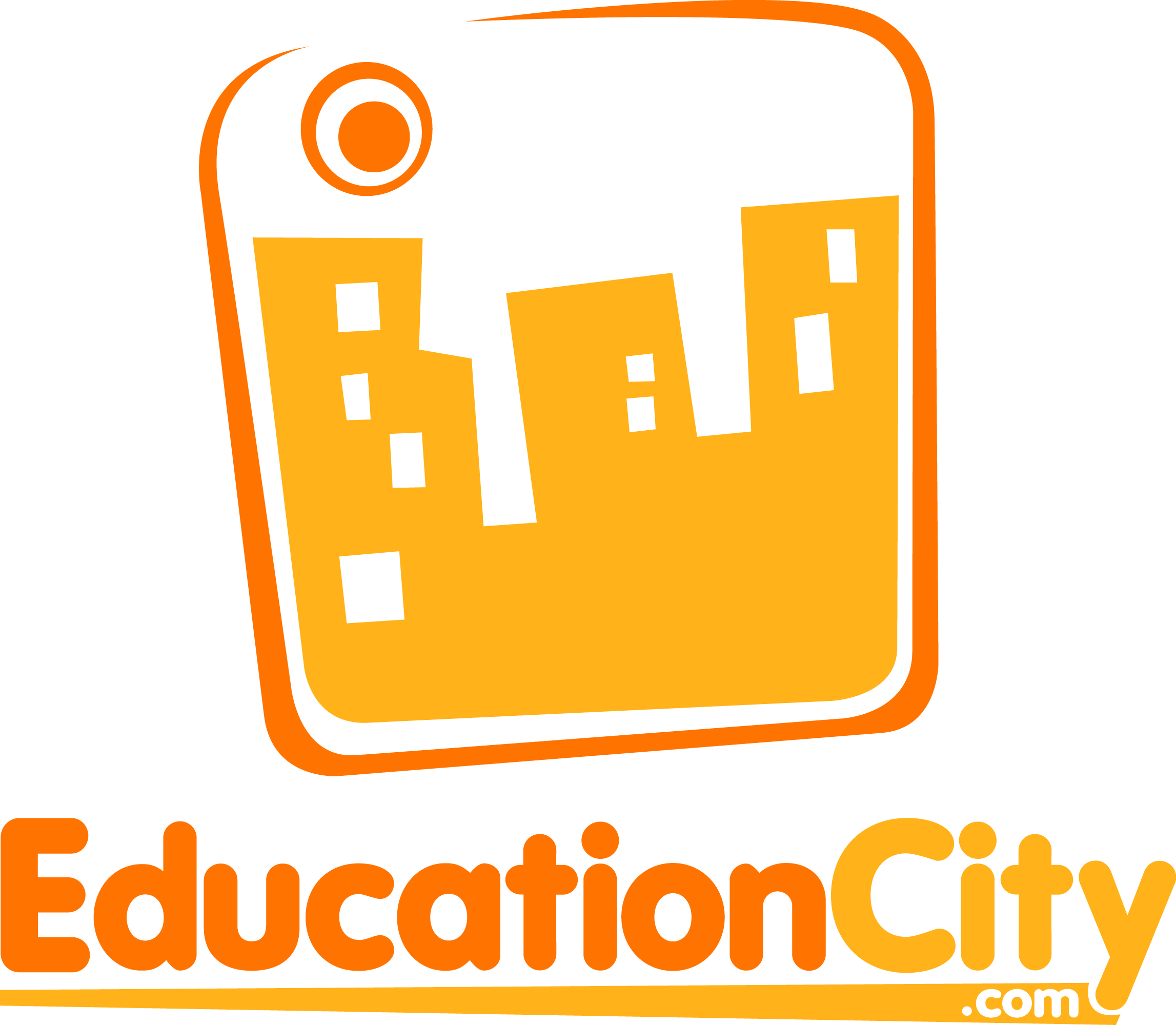 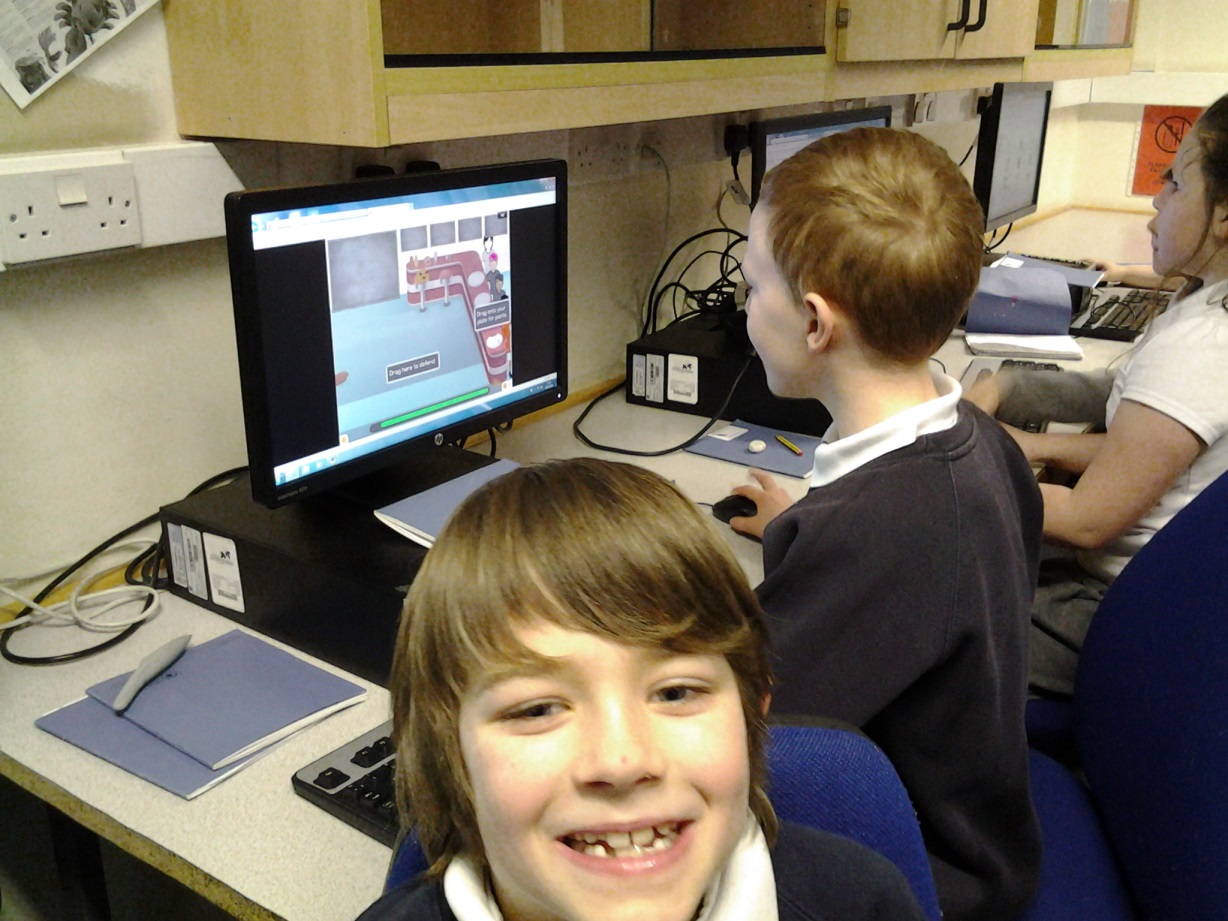 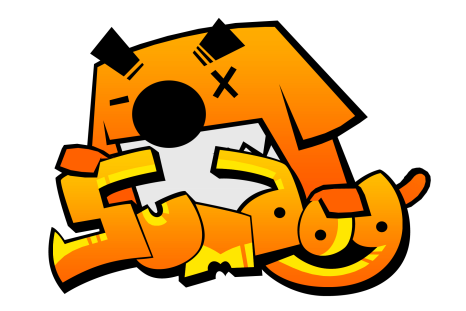 Then they showed the boy the huge smartboard in their classroom.
‘’Our teacher uses this to make our learning interesting, engaging and interactive,’’ explained a boy in the class.
‘’We can access the internet, watch videos about our topics, and interactively learn using the touch screen,” added another boy.
The young boy was amazed and stood with his mouth open.
Next the children decided to show the boy the incredible iPads, the school had recently purchased for them.
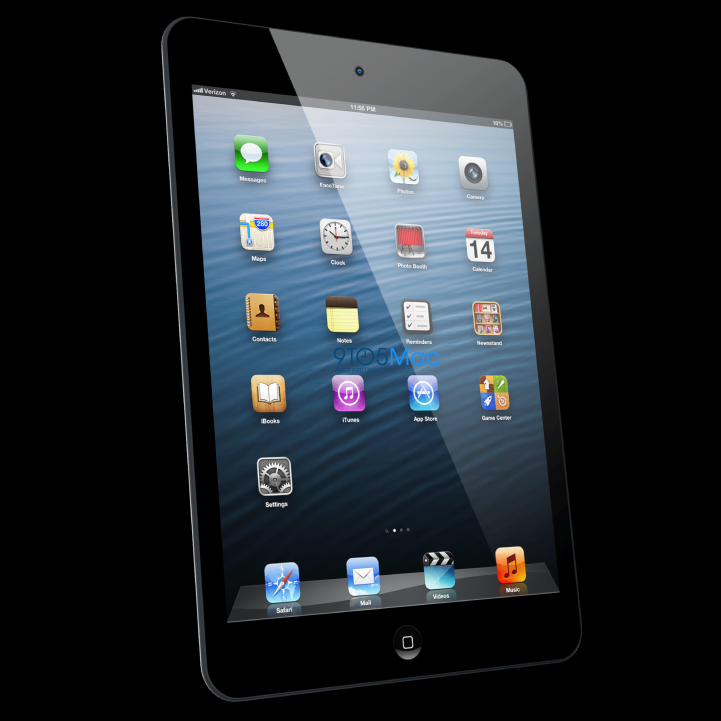 ‘’We use these iPads in our classroom. We can learn through interactive apps,” said a boy who had just squeezed to the front.
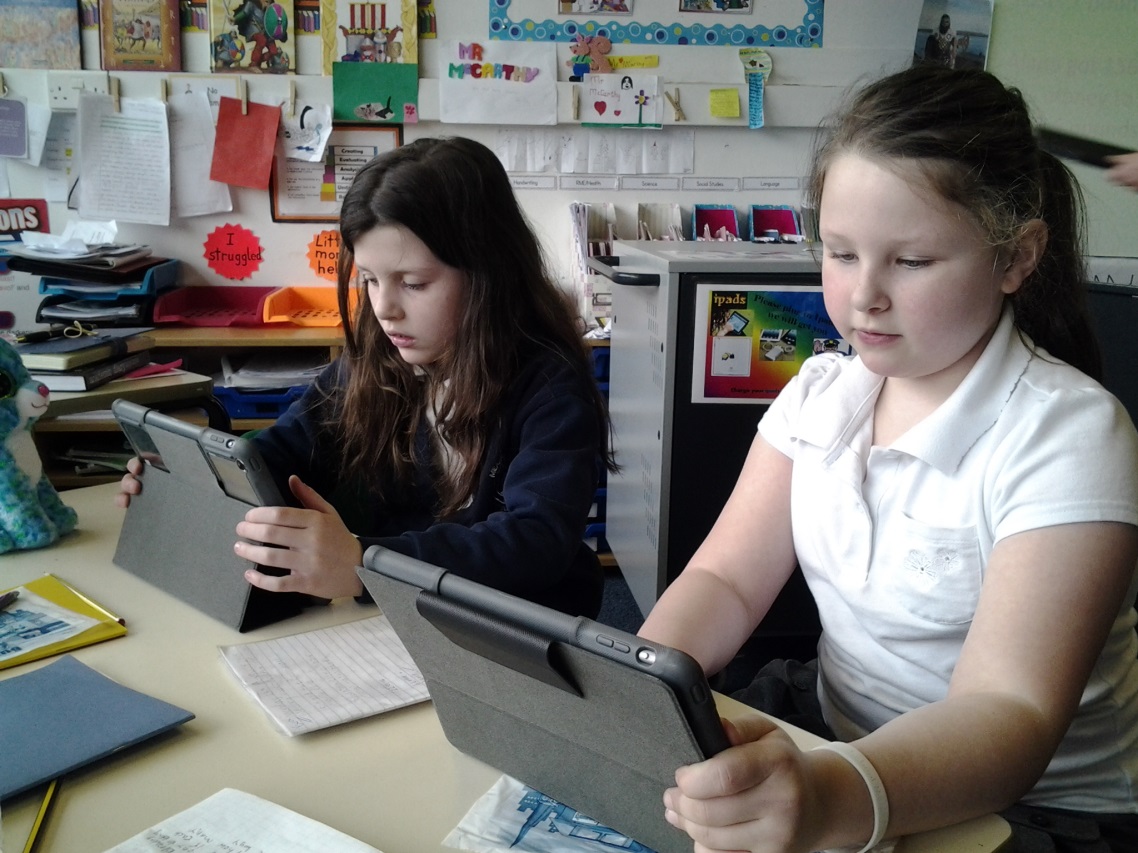 ‘’We practice our maths or can learn a new language. We can take notes, photos, videos or recordings, and learn how to edit them’’.
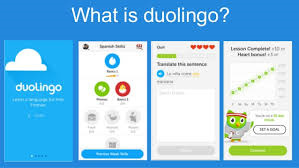 ‘’There are endless opportunities for these little, flat computers to enhance our learning’’.
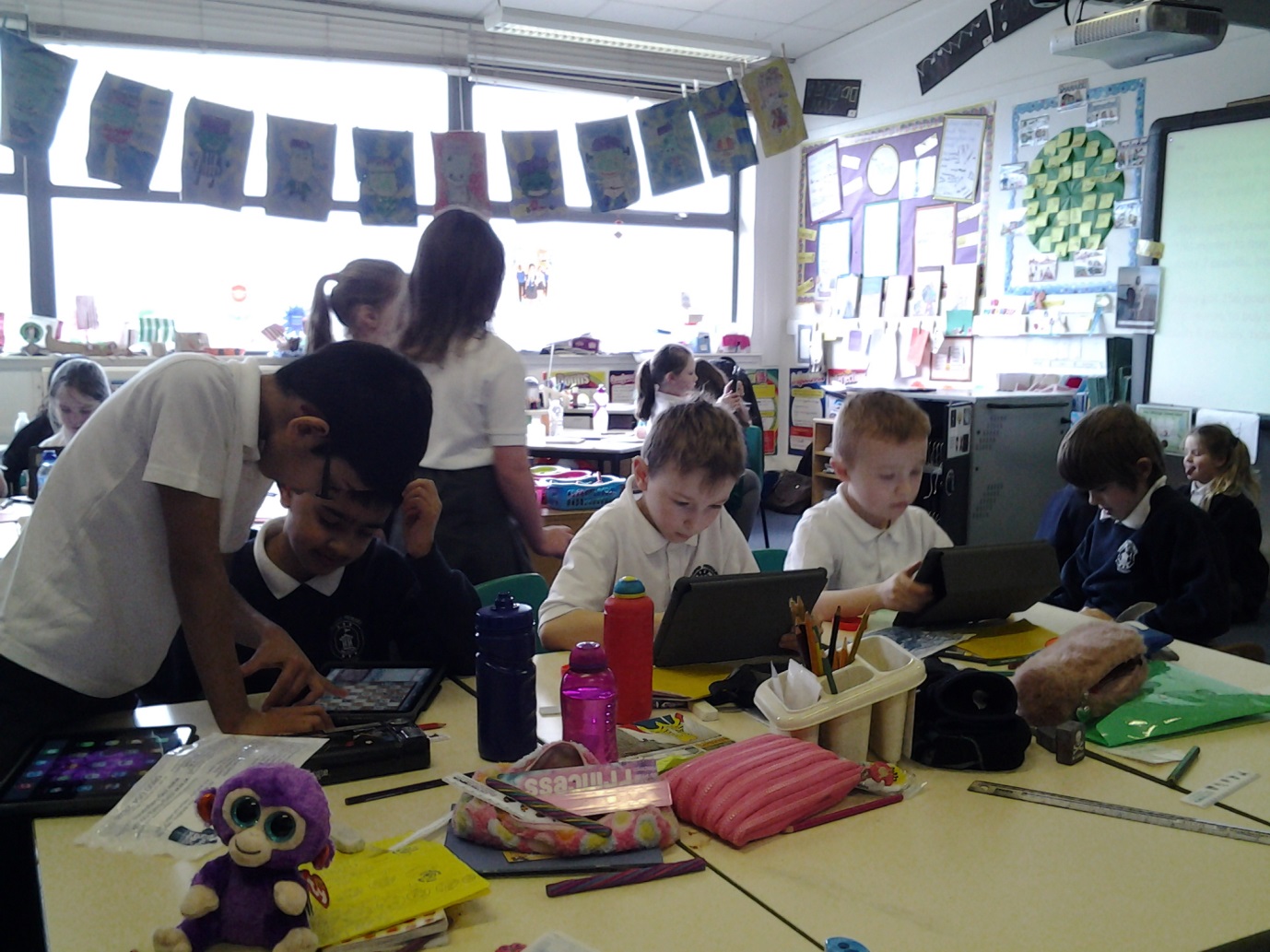 The young boy could not believe his little eyes.
After that the class decided to show the young boy the Nintendos.
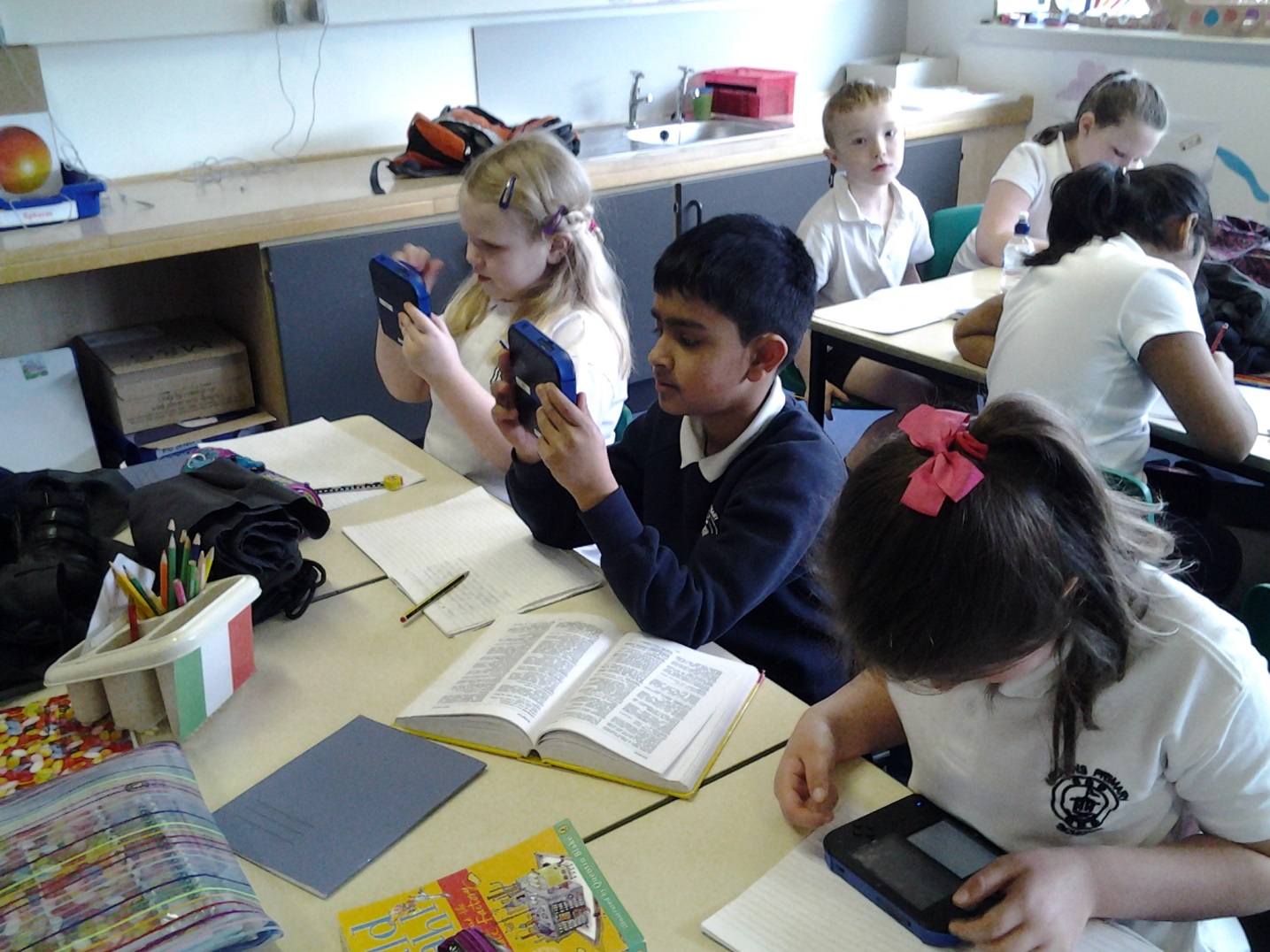 ‘’We use these to practice our multiplication tables and more,” murmured a quiet girl in the corner.
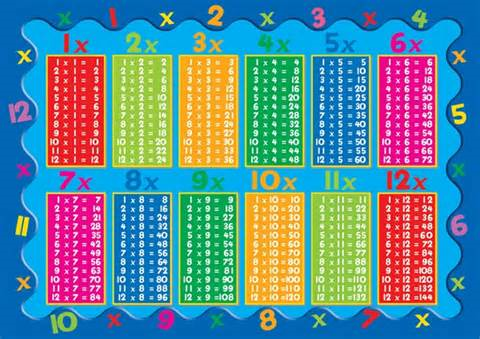 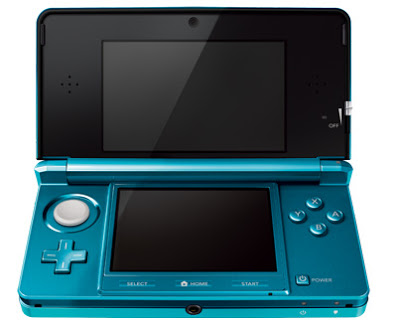 Following that, they continued with the stop-watches and heart-rate monitors. “What are these for?’’ asked the young boy.
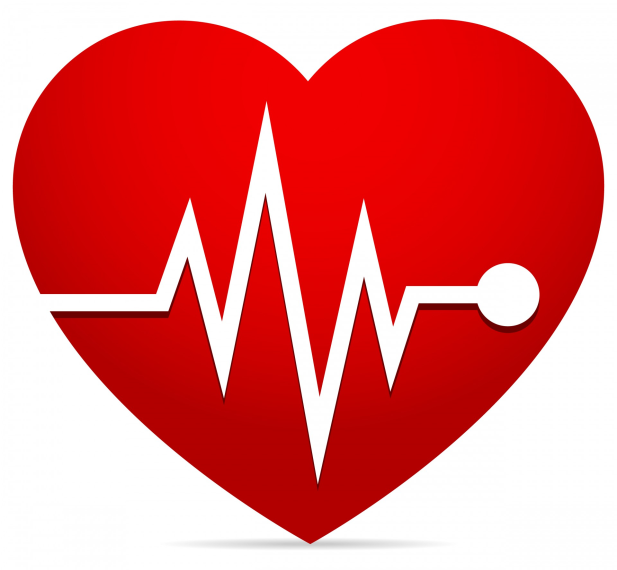 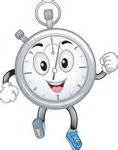 ‘’We use these to help us learn about the human body, and to time ourselves,’’ replied one of the girls.
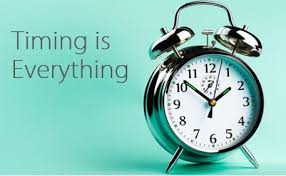 The boy was frozen to the floor in amazement. He was so impressed.
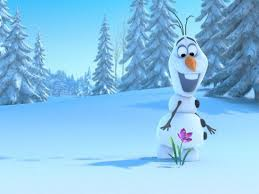 Finally, the boys and girls tried to explain to the young boy all about the incredible software they used each and every day.
‘’We use digital technology when we arrive in the morning, to order our lunches’’
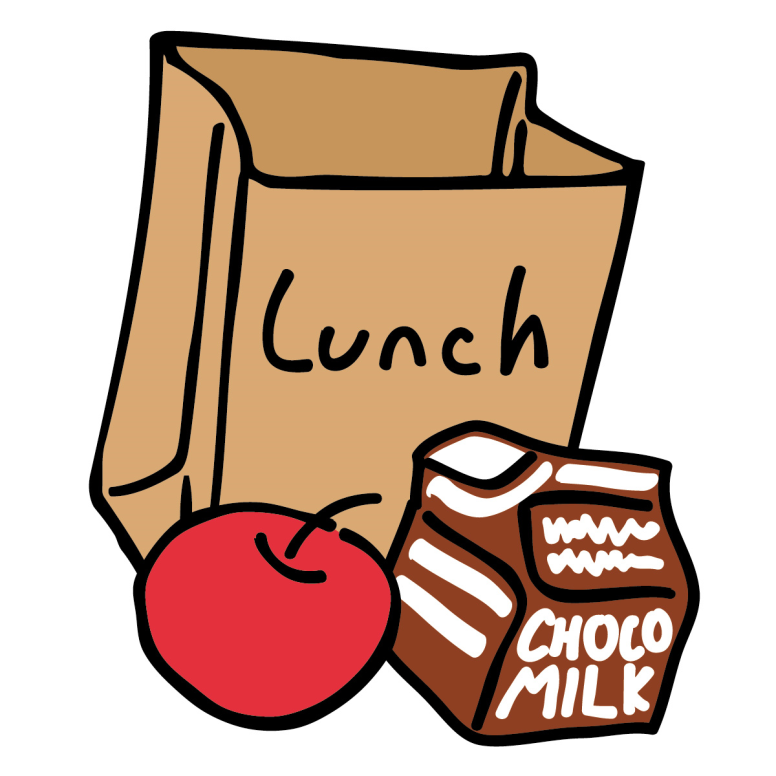 ‘’We are starting to create a blog, to keep a digital record of our learning’’
‘’…..and so much more’’
The young boy was speechless. He had enjoyed his visit very much.
The primary four boys and girls had truly opened his eyes to all the incredible benefits of digital learning.
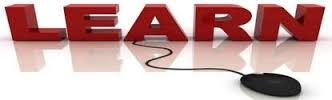 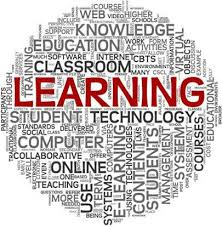 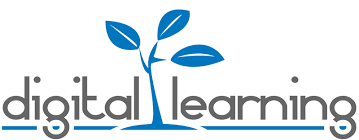 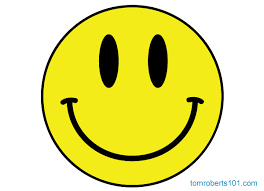